Chefs- och Professorsmöte 2015-11-19
Kort presentation av föreningen och
fokus senaste året
Sara Karlsson Söbirk	
ordförande
Klinisk mikrobiologi (parasitologi), Skåne
Jonas Swanberg		
vice ordförande
Bakteriolog, Jönköping
Sören Andersson			
vetenskaplig sekreterare
Virolog, Örebro
Urban Kumlin			
facklig sekreterare,utbildningsansvarig
Virolog, Umeå 
Susanne Skovbjerg		
kassör
Bakteriologi, Göteborg
Niklas Edner				
medlemsansvarig
Klinisk mikrobiologi/virologi, Stockholm
Cecilia Jendle Bengtén	
ledamot
Klinisk mikrobiologi, Karlstad
Styrelsen 2015
Föreningen för klinisk mikrobiologi är en av de äldsta sektionerna inom Svenska Läkaresällskapet.

Under perioden 1808-1907 intog mikrobiologi och infektionssjukdomar en dominerande ställning inom Sällskapets vetenskapliga verksamhet.
1907 bildades Sektionen för Hygien.
1928 ändrades beteckningen till Sektionen för Hygien och Bakteriologi.
1960 bytte sektionen namn till Sektionen för medicinsk mikrobiologi.
1994 bildades Föreningen för medicinsk mikrobiologi genom sammanslagning av Sektionen för medicinsk mikrobiologi och Svensk förening för medicinsk mikrobiologi (Sveriges läkarförbunds specialitetsförening).
2014 namnändring till Föreningen för klinisk mikrobiologi föranlett av det nyantagna namnet på den gemensamma specialiteteten, Klinisk mikrobiologi.
Föreningen för klinisk mikrobiologiKort föreningshistorik;
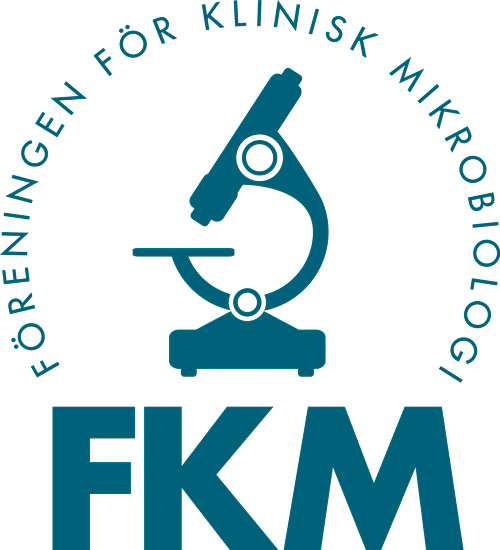 [Speaker Notes: Till medlem kan antas i Sverige verksam person med särskilt intresse för medicinsk/klinisk mikrobiologi. Detta gäller läkare inom berörda specialiteter liksom personer ur andra yrkesgrupper. För de senare fordras högskoleexamen med naturvetenskaplig inriktning och en fördjupning inom medicinsk/klinisk mikrobiologi dokumenterad t ex genom vetenskaplig aktivitet.]
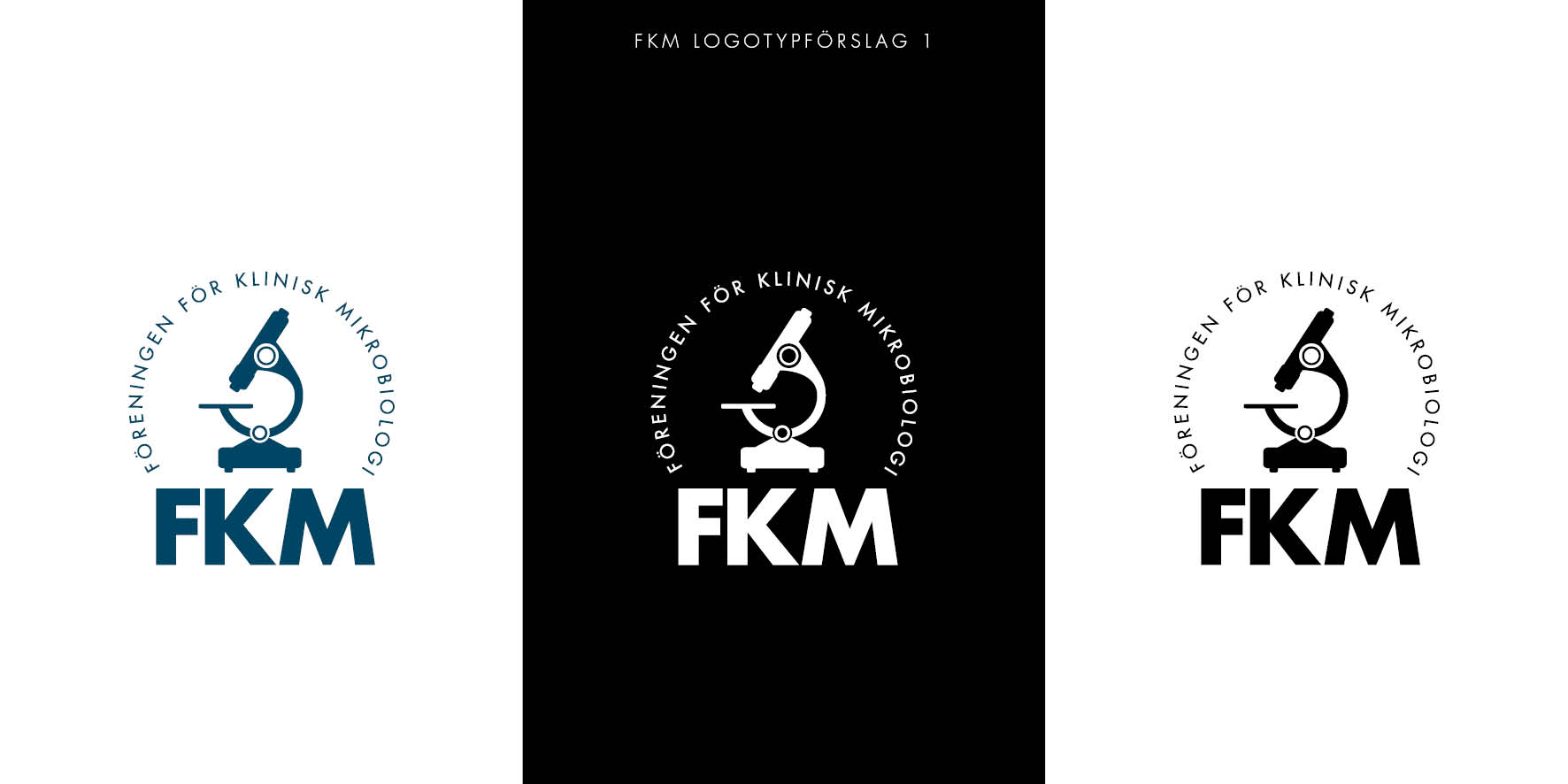 Aktuellt antal medlemmar 275 
Chefs- och professorsgruppen 62 st
 Studierektorer el motsv 13 st
Medlemmar med FKM-uppdrag c:a 60
FKM Stadgar, sektion i SLS
att främja den vetenskapliga utvecklingen inom medicinsk/klinisk mikrobiologi i Sverige 
att anordna möten med vetenskapliga föredrag och diskussioner 
att ombesörja föredrag vid sällskapets sammankomster i överensstämmelse med den för sällskapet gällande arbetsordningen 
att avgiva utlåtanden och förslag i frågor som av sällskapet hänskjutits till utredning och besvarande.
FKM Stadgar, sektion i SLS
att främja den vetenskapliga utvecklingen inom medicinsk/klinisk mikrobiologi i Sverige 
att anordna möten med vetenskapliga föredrag och diskussioner 
att ombesörja föredrag vid sällskapets sammankomster i överensstämmelse med den för sällskapet gällande arbetsordningen 
att avgiva utlåtanden och förslag i frågor som av sällskapet hänskjutits till utredning och besvarande.
FKM Stadgar, specialitetsförening Sveriges Läkarförbund
att bland sina medlemmar upprätthålla en god och värdig anda 
att befordra hälso- och sjukvårdens ändamålsenliga utveckling inom klinisk mikrobiologi 
att tillvarataga medlemmarnas yrkesmässiga, sociala och ekonomiska intressen.
FKM Stadgar, specialitetsförening Sveriges Läkarförbund
att bland sina medlemmar upprätthålla en god och värdig anda 
att befordra hälso- och sjukvårdens ändamålsenliga utveckling inom klinisk mikrobiologi 
att tillvarataga medlemmarnas yrkesmässiga, sociala och ekonomiska intressen.
Årligen återkommande arbete för FKMs styrelse
Medlemsmöten
Årsmöte
CHoP-möte
medlemsmöte
Arrangera vårmöte 
Vetenskapligt program
Tidigare även Riksstämman
Möjlighet vid andra möten, ex. NSCMID 
Utse representanter
Remissinstans
Representation vid SLS och Läkarförbundets möten.
Resestipendier
Stiftelsen för forskning och utveckling inom medicinsk mikrobiologi.
September årligen innan 
Utbildningsfrågor 
Utbildningsutskottet
Övrigt styrelsearbete senaste året
Ny utbildningsbok för ST
Engagera medlemmar
Medlemsenkät
FKMs representanter
Referensdiagnostiken
Nytt samarbete med SILF
Referensgrupperna
Referenslaboratoriefrågan
Återkoppling till medlemmar
Utbildningsfrågor
Preliminärt program, Mikrobiologiskt vårmöte och Infektionsveckan 23-27 maj
Mkrobiologiskt vårmöte hittills
3 (2,5) dagar
Inga fasta punkter
FKM+SFM+RFM
Avtal årligen, ingen fast långtidsplan
Värdklinik arrangerar
Inget ‘underlag’/uppdragsbeskrivning
Visst stöd från styrelserna
Föreningarna ekonomisk garant
Ev. överskott till föreningarna
Fördelas efter antal medlemmar på mötet
Vårmöten framöver
Fortsatt samarbete m SILF?
Varje år?
Vartannat år?
I anslutning till NSCMID då det är i Sverige?

Bjuda in Vårdhygien och smittskydd i samarbetet?
Hur göra om RFM och SFM inte vill?
Tidsplan/Framförhållning
Nedskrivna riktlinjer för arbetet?

Diskussion m. SILFs styrelse 1 december
Att diskutera med SILF+ RFM+ SFM 1 december
Huvudsakligt syfte med nationellt möte?
Hur långt ska ett möte vara?
Hur mycket ska vara gemensamt?
Tidsplan?
Ekonomi?
Hur ska ett möte planeras?

Önskemål om fasta punkter i program?
Ex fria föredrag på engelska
Referensdiagnostiken
?
FKMs medlemsenkäter
Info till medlemmar om fokusfrågor
Återkoppling till styrelsen
Underlag för styrelsearbetets inriktning
Möjlighet för t.ex. FKMs representanter i referensgrupperna att få input i särskilda frågor
Årligen, under våren, presenteras i någon form på vårmötet och/på webben.
Medlemsenkät 2015 (57 svarande)
Vad tycker du är viktigast för FKM att fokusera på under 2015? (16 svarsaltrnativ + skrivmöjlighet)
Referenslabsfrågan (51%)
ST-utbildning, ny utbildningsbok (46%)
Fortbildningsfrågor (läkare + andra yrkeskategorier) (44%)
Bevarad kompetens/rekrytering till specialiteten (fackligt arbete) (44%)
Referensmetodikportalen (40%)
Synliggöra klinisk mikrobiologis viktiga arbete i vård och samhälle (33%)
Övriga frågor
Referensmetodikportalen
Förslag på minimitider, utbildningsbok
Frågor kring fortbildning
Hur synliggör vi bäst Klinisk mikrobiologis roll i vården?
Frågor om intresse att engagera sig i föreningens arbete
Represesentant i referensgrupp
styrelsearbete
Ansök och nominera!
Resestipendier innan 31 jan
RAF-stipendiat (ST) innan 31 mars 2016
Stiftelsemedel utannonseras tidig höst

Styrelsemedlem (2 år) + Ordförande (1 år)
Valberedning Lena Serrander och Bengt Löfgren
FKM-representant i arbetsgrupp/referensgrupp
Meddela intresse till styrelsen, se mikrobiologi.net